Saving energy
How to save energy
Well here are some tips that I do!
Well you could...
Turn the lights
out
Or turn the heater off
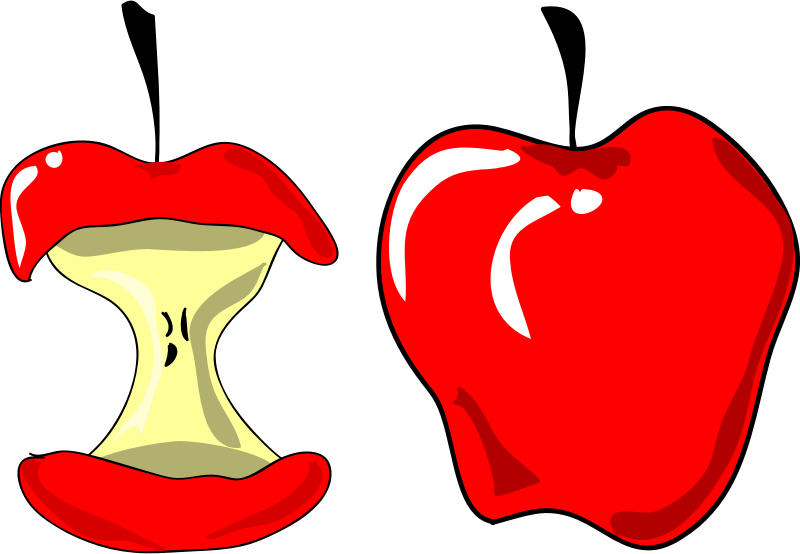 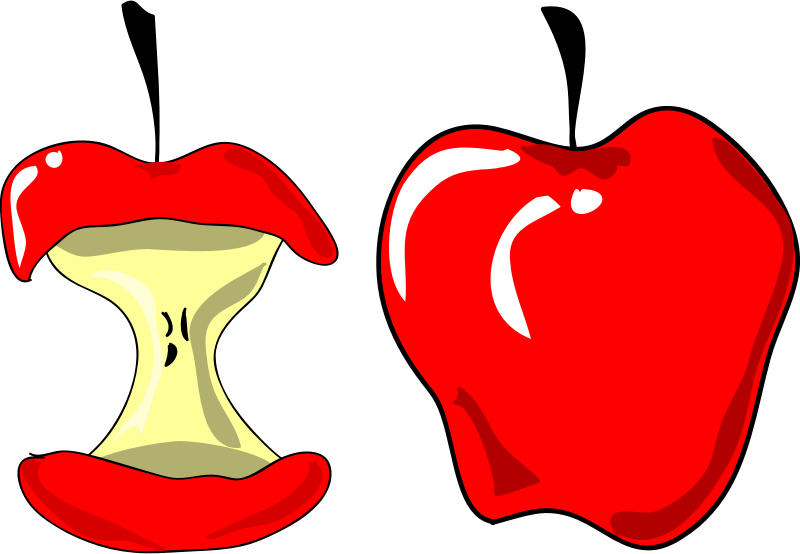 Turn off plugs
Don’t
Leave
Stuff on standby
If you can think of any more
well done
Also you can...
Un plug what you just used
Turn of  your TV
Turn off your computer
Thank you for reading
back to the start